Доклад о практике работы по определению рыночной стоимости объектов недвижимого имущества, по оспариванию или установлению их кадастровой стоимости в муниципальных образованиях Хабаровского края
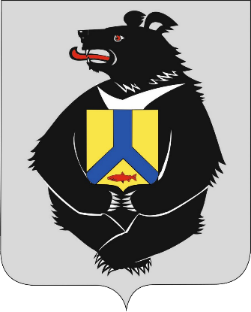 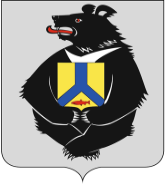 При министерстве имущества Хабаровского края созданы и функционируют две комиссии по оспариванию кадастровой стоимости:
- объектов недвижимости (за исключением земельных участков)
- земельных участков
В ходе определения рыночной стоимости объектов недвижимости имущества по оспариванию или установлению их кадастровой стоимости, были проведены работы, представленные на следующих слайдах.
Объекты недвижимости (за исключением земельных участков) 2022-2024 гг.
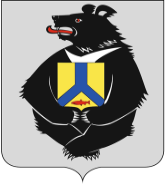 Земельные участки 2022-2024 гг.
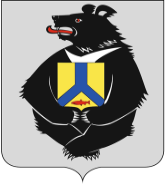 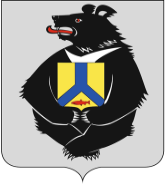 Предложение, выступить с законодательной инициативой:

- о внесении изменений в часть 8 статьи 22 Федерального закона от 03.07.2016 № 237-ФЗ "О государственной кадастровой оценке" в части возможности включения в состав комиссии по оспариванию кадастровой стоимости представителей органов местного самоуправления
- о внесении изменений в закон об оценочной деятельности и закон о государственной кадастровой оценки на предмет наделения органов местного самоуправления правом оспаривания кадастровой стоимости в отношении не только объектов недвижимости, находящихся в собственности органов местного самоуправления, но и в отношении объектов, расположенных на территории соответствующего муниципального образования и являющихся объектом налогообложения местными налогами.